Παιδαγωγικά και αναπτυξιακά ζητήματα
αξιοποιώντας τις αρχές της παιδαγωγικής ψυχολογίας και τη φυσιογνωμία του ΜτΘ
Βασιλική Μητροπούλου
Για τον Σχεδιασμό Μάθησης στο ΠΣ λαμβάνονται υπόψη:
Ανάγκες , δυνατότητες, ενδιαφέροντα των μαθητών, ηλικιακά χαρακτηριστικά συναρτήσει του κοινωνικού περιβάλλοντος
Θεωρίες μάθησης: αρχές
Διδακτική μεθοδολογία
Αξιοποίηση σύνδεσης Θεωρίας και Πράξης
Μεθοδολογίες περιεχόμενο
Το νέο ΠΣ είναι πρόγραμμα στοχοθεσίας 
«αφετηρία και βάση σχεδιασμού είναι τα μαθησιακά αποτελέσματα και όλες οι υπόλοιπες παράμετροι εξαρτώνται από τον καθορισμό τους».  
Σύμφωνα με αυτή την προσέγγιση (φιλοσοφία) όλες οι αποφάσεις εκκινούν από τα επιδιωκόμενα αποτελέσματα και η τελική «επιδίωξη» καθορίζει όλη τη διαδικασία.
Βασικοί οριζόντιοι προσανατολισμοί των νέων Προγραμμάτων Σπουδών
ποιοτική εκπαίδευση, η οποία ενεργοποιεί τους/τις μαθητές/τριες χωρίς διακρίσεις
πραγμάτωση του αποτελεσματικού, του καινοτόμου σχολείου
ένα σύγχρονο σχολείο, ανοικτό στην κοινωνία,
 στις νέες πολιτισμικές και επιστημονικές πραγματώσεις, 
στην ουσιαστική σύνδεση θεωρίας και πράξης, 
στη συστηματική εργασία, 
στην επικοινωνία με το παρελθόν και το μέλλον.
Σκοπός είναι Να αναπτυχθούν ΠΣ που να είναι
μαθητοκεντρικά, 
λειτουργικά 
ανοικτά στην ανάδειξη διαχρονικών αξιών,
τα οποία ενεργοποιούν τους μαθητές και τις μαθήτριες, έτσι ώστε να βιώσουν την παιδική και εφηβική ζωή τους.
Να παρέχουν υποστήριξη που βασίζεται στην αναπτυξιακή ψυχολογία και σύγχρονες παιδαγωγικές τάσεις προκειμένου οι μαθητές/τριες να:
αποκτήσουν νοοτροπία αναστοχαζόμενων ανθρώπων που μαθαίνουν πώς να μαθαίνουν, πώς να ερευνούν και πώς να γίνονται δημιουργικοί,
καλλιεργήσουν δεξιότητες με τις οποίες θα αξιοποιούν τις γνώσεις τους και θα παράγουν νέα γνώση, 
λαμβάνουν αποφάσεις που βασίζονται σε επιστημονικά δεδομένα,
αναλαμβάνουν πρωτοβουλίες και να λειτουργούν  αυτόνομα στη σχολική τάξη, στη ζωή και στην εργασία τους,
αποκτήσουν αυτοεκτίμηση, αυτοπεποίθηση, ενσυναίσθηση και ανθεκτικότητα, ώστε να είναι ικανοί να συνδέονται και να επικοινωνούν με τους άλλους,
αναγνωρίσουν αξίες και να συνειδητοποιήσουν αρχές, ώστε να αποκτήσουν συναίσθηση ευθύνης και να προετοιμαστούν ως ενεργοί πολίτες,
συμμετέχουν σε δρώμενα και πρακτικές που παραπέμπουν στην ανάγκη ενεργοποίησης όλων για την αντιμετώπιση των μεγάλων προκλήσεων της εποχής που απασχολούν τις σύγχρονες κοινωνίες (κατασπατάληση φυσικών πόρων, μόλυνση, προσφυγιά, επιδημίες κ.ά).
Διδακτική μεθοδολογία - Επιθυμητοί διδακτικοί προσανατολισμοί των ΠΣ
να δοθούν ερεθίσματα, κατευθύνσεις και αρχές, κίνητρα και μεθοδολογικά εργαλεία για την επίτευξη της αποτελεσματικής διδασκαλίας. 
κατανόηση της φυσιογνωμίας του ΜτΘ (γνωστικό και διαμόρφωσης ήθους, στάσεων ζωής)
προβληματισμό σχετικά με το πώς μαθαίνουν οι μαθητές/μαθήτριες 
ποια είναι τα ιδιαίτερα χαρακτηριστικά των μαθητών σε κάθε βαθμίδα
Οι εκπαιδευτικοί αξιοποιώντας τις αρχές της παιδαγωγικής ψυχολογίας και τη φυσιογνωμία του ΜτΘ
Να δημιουργούν ένα υποστηρικτικό περιβάλλον μάθησης, (μάθηση με σκαλωσιές, L.Vygotsky, 2000 (μτφ.) Περιγράφει την υποστήριξη για την μάθηση και παρέχει μια εικόνα για το πώς η νέα μάθηση χτίζεται πάνω σε αυτό που είναι ήδη γνωστό (προϋπάρχουσες γνώσεις). 
Να ενθαρρύνουν την ενεργό εμπλοκή των μαθητών/μαθητριών Οι εμπειρίες τις οποίες έχει αποκτήσει το παιδί από το περιβάλλον του, μέσω της ενεργητικής συμμετοχής του στη διαδικασία της μάθησης αφομοιώνονται και οδηγούν στην κατάκτηση της γνώσης. (J. Piaget, 1969 (μτφ.)  
Να αξιοποιούν την αρχή του αποτελέσματος ( Ε. Thorndike: Η σύνδεση μεταξύ μιας αντίδρασης και του ερεθίσματος που την προκαλεί γίνεται πιο ισχυρή όταν η αντίδραση συνοδεύεται από ένα ευχάριστο αποτέλεσμα.  Zimmerman, B. J. & Schunk, D. H.,2003 )
Να εστιάζουν στην οικειοποίηση βασικών γνώσεων, πάνω στις οποίες οικοδομούνται σταδιακά οι επιδιωκόμενες γνωστικές, μεταγνωστικές και άλλες δεξιότητες και ικανότητες,
Η μάθηση δεν μεταδίδεται αλλά οικοδομείται. Οι γνώσεις δεν αποτελούν αυτοσκοπό αλλά τη βάση για τη δημιουργία ουσιαστικών μηχανισμών με τους οποίους το παιδί θα βιώνει μία διαδικασία μάθησης η οποία θα επικεντρώνεται στο ίδιο και στα ενδιαφέροντά του. Η εκπαίδευση δεν πρέπει να στοχεύει στην αύξηση των γνώσεων αλλά στη δημιουργία ανακαλυπτικών και επινοητικών ικανοτήτων. (Von Glasersfeld, E. 1998, Von Glasersfeld, E. 1995,  Gash, H. 2014)
μεταγνωστικές δεξιότητες: γνώση για τη γνώση. Ο ίδιος ο μαθητής γνωρίζει πως μαθαίνει. Μπορεί να λαμβάνει αποφάσεις, να σχεδιάζει, να διορθώνει τις εργασίες του, να συλλέγει πληροφορίες,  να διαχειρίζεται το χρόνο του,  να επιλύει προβλήματα και, τέλος, να χρησιμοποιήσει τη γνώση στη μετέπειτα ζωή του (μεταβίβαση της μάθησης). (Flavell, J. 1979, Flavell, J., Miller, P. & Miller, S., 1993)
επιδιώκουν τη διασύνδεση της νέας γνώσης με τις προϋπάρχουσες γνώσεις των μαθητών και μαθητριών μέσω πολλαπλών προσεγγίσεων ανάλογα με τις ανάγκες, τις δυνατότητες και τα ενδιαφέροντά τους
(Piaget: θεωρία γνωστικής προσαρμογής τα παιδιά μαθαίνουν μέσα από δημιουργικές δραστηριότητες, κατά την αντιπαράθεσή τους με το περιβάλλον σε μια πορεία επανάκτησης της ισορροπία. Μέσα από τέτοιες δραστηριότητες οικοδομούνται οι έννοιες πάνω σε προγενέστερες γνώσεις μέσα από συσχετισμούς και συνδέσεις. (αφομοίωση και αναπροσαρμογή) που βοηθούν το παιδί να οικοδομήσει τη νέα γνώση. 
Piaget: Θεωρία γνωστικής ανάπτυξης: 
Στάδιο συγκεκριμένης λογικής σκέψης 7 – 11 ετών (έμφαση στην πραγματικότητα και πρακτικό προσανατολισμό, απόκτηση έννοιας αντιστρεψιμότητας, σειροθέτηση, αποκεντρική σκέψη
Στάδιο τυπικής λογικής σκέψης 11 – ενηλικίωση +18 ετών(αρχές εφηβείας)  (αφαιρετική σκέψη, υποθετικές καταστάσεις, λογικός συλλογισμός, υποθετικοπαραγωγικός συλλογισμός) 
Σημαντικό ρόλο κατέχει το ενδιαφέρον που εκδηλώνεται κάθε φορά για την ικανοποίηση της ανάγκης για μάθηση).
Βοσνιάδου: σύνδεση των νέων πληροφοριών με τις προϋπάρχουσες γνώσεις. Οι νέες γνώσεις δομούνται στην βάση των προηγούμενων που μπορεί να είναι ελλιπείς ή εσφαλμένες, γι’ αυτό επιβάλλεται διερεύνηση τους ώστε να εντοπισθούν οι ελλείψεις ή παρανοήσεις.
υιοθετούν στρατηγικές διαφοροποιημένης διδασκαλίας και αξιοποιούν εναλλακτικές πρακτικές, θεατρικές τεχνικές και ποικίλα διδακτικά εργαλεία και δημιουργικά παιχνίδια,
Η εκ των προτέρων σχεδίαση της διδασκαλίας για να ανταποκριθεί στις διαφορετικές μαθησιακές ανάγκες των παιδιών.
Η διδασκαλία μπορεί να διαφοροποιηθεί
ως προς το περιεχόμενο (πολλαπλές πηγές άντλησης των πληροφοριών και διαφορετικά επίπεδα δυσκολίας), 
τη διαδικασία (πολλαπλές διαδικασίες δημιουργίας νοήματος) 
το τελικό προϊόν (πολλαπλές μορφές έκφρασης της γνώσης)
Στρατηγικές διαφοροποίησης της διδασκαλίας
Learning Centers (Κέντρα Μάθησης), Διαβαθμισμένο Μάθημα, Think – Tac – Toe (Τρίλιζα), Cubing (Κύβοι), RAFT (Role Audience Format Topic), Γνωρίζω, Κατανοώ, Κάνω (Know, Understand and Do – KUD), Total Physical Response Storytelling (TPRS),  Jigsaw (Συνεργατική Συναρμολόγηση), Frayer Model, Think - Pair – Share, Find - Someone - Who (Βρες Κάποιον Που…,)KWL (Know– Want to know- Learned)
χρησιμοποιούν κατάλληλα τις νέες τεχνολογίες στην καθημερινή  διδακτική τους πρακτική, αξιοποιώντας τα πλεονεκτήματα της ηλεκτρονικής μάθησης και τα διαθέσιμα ψηφιακά εργαλεία
βασικός διδακτικός προσανατολισμός των νέων ΠΣ είναι η αξιοποίηση των ψηφιακών τεχνολογιών ως εργαλείων έρευνας και μάθησης σε όλο το εύρος τους. Αυτό συνιστάται και από πρόσφατη Οδηγία της ΕΕ (Digital Education Action Plan 2021-2027) που θέτει ως στόχο κάθε τάξη (έως  το 2027) να είναι ψηφιακή και αυτό αφορά υποδομές, περιεχόμενο και πρακτικές.
ενθαρρύνουν τον κριτικό στοχασμό επί γνωστικών διαδικασιών και πρακτικών
(ο κριτικός στοχασμός περιλαμβάνει τη «διερεύνηση των συνεπειών που τείνει να επιφέρει» κάθε υιοθετούμενη γνώση ή πεποίθηση. Δεν περιορίζεται σε μια συστηματική ανάλυση γνώσεων και πεποιθήσεων ούτε στη βελτίωση των επιμέρους εκφάνσεων της συμπεριφοράς. Τα παιδιά (τα άτομα) μέσω της ενεργητικής και αυτοδύναμης σκέψης τους είναι δυνατόν να θέτουν σε αμφισβήτηση ολόκληρο το αντιληπτικό τους σύστημα και να γίνονται αναδημιουργοί της προσωπικής τους πορείας και της κοινωνικής πραγματικότητας. Dewey, J.  )
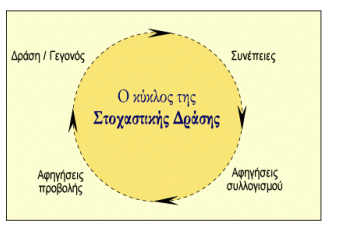 τη συνεργατικότητα, 
την αυτογνωσία, 
τη γλωσσική επίγνωση,
 την επικοινωνιακή ικανότητα,
 την υπευθυνότητα, 
την ανεκτικότητα, 
την πειθαρχία, 
το αίσθημα δικαίου, 
τη δημοκρατική ευαισθησία, 
την άμιλλα, 
την αλληλεγγύη, 
την αισθητική καλλιέργεια, 
την επίλυση προβλημάτων, 
την ανακαλυπτική μάθηση 
και την ψηφιακή εγγραμματοσύνη.
Σύμφωνα με τα ανωτέρω, τα νέα ΠΣ μπορούν να αποβούν κινητήρια δύναμη για αλλαγή σχολικού κλίματος και Να εμπνεύσουν τους εκπαιδευτικούς ώστε η σχολική τάξη να εξελιχθεί σε εργαστήριο επικοινωνίας, δράσης και έκφρασης, που οδηγεί τους/τις μαθητές/τριες στο να εργάζονται για να πραγματώσουν:
Η ανάπτυξη της γλώσσας στα Θρησκευτικά έχει σημασία στη διαμόρφωση του επιστημονικού λόγου, ως βασική διάσταση του θρησκευτικού γραμματισμού
Η γλώσσα διαδραματίζει κεντρικό ρόλο στην αλληλεπίδραση του παιδιού με τους ενήλικες.  
Το παιδί εσωτερικεύει τη γλώσσα και η γλώσσα γίνεται σταδιακά βασικό εργαλείο σκέψης για το παιδί (L., Vygotsky, 1988,  J.Piaget, 1956)
Στο πλαίσιο συγγραφής των νέων ΠΣ επισημαίνεται η σπουδαιότητα της μελέτης της γλώσσας σε κάθε  γνωστικό αντικείμενο, λόγω της σημασίας που αυτή έχει στη διαμόρφωση του γραμματισμού.
Ο J. Fowler και η ανάπτυξη της θρησκευτικής πίστης
Δεύτερη βαθμίδα: «Μυθολογική, στηριγμένη στο λόγο πίστη». (6/7-11/12 ετών) Μυθικές ιστορίες και σύμβολα που προσφέρονται στο παιδί από το περιβάλλον διαδραματίζουν σημαντικό ρόλο. Έτσι η εικόνα του Θεού παρουσιάζεται ανθρω­πομορφική.
Τρίτη βαθμίδα: «Συμβατική πίστη». (11/12-17/18 ετών –εφηβική ηλικία) Δεν είναι προσωπική πίστη, αλλά δανεισμένη από τους γύρω, χωρίς ιδιαίτερο προβληματισμό
Ο R. Goldman και τα θρησκευτικά χαρακτηριστικά των διαφόρων σταδίων της παιδικής και εφηβικής ηλικίας - κατανόηση της Βίβλου-
Στάδιο 3. συγκεκριμένη θρησκευτική σκέψη (7/8 – 13/14 ετών). Η σκέψη του παιδιού λειτουργεί με βάση τη λογική αλλά στηρίζεται σε όσα αντικείμενα βλέπει και στις εμπειρίες του. Κατανοεί τη θρησκευτική γλώσσα κατά γράμμα και όχι τη συμβολική της σημασία. Δεν μπορεί να καταλάβει τη βαθύτερη συμβολική σημασία της διήγησης.
Στάδιο 4. ενδιάμεσο στάδιο μεταξύ συγκεκριμένης και αφηρημένης θρησκευτικής σκέψης (11  μέχρι 13/14) Τα παιδιά προσπαθούν να ξεπεράσουν τους περιορισμούς της συγκεκριμένης λογικής σκέψης της προσκόλλησης στα πράγματα και την κυριολεξία της γλώσσας και να προχωρήσουν σε αφηρημένη προσέγγιση των θρησκευτικών εννοιών και αληθειών. Παραμένουν στην επιφάνεια των θρησκευτικών θεμάτων. 
Στάδιο 5. Αφηρημένη θρησκευτική σκέψη (μετά το 13-14 έτος) το παιδί αρχίζει να εφαρμόζει τη λογική και στις αφηρημένες έννοιες όπως οι θρησκευτικές αλήθειες. Αποκτά την καθαυτό θρησκευτική σκέψη με την οποία μπορεί να διεισδύει στο βαθύτερο νόημα και τη συμβολική ερμηνεία της θρησκευτικής διδασκαλίας.